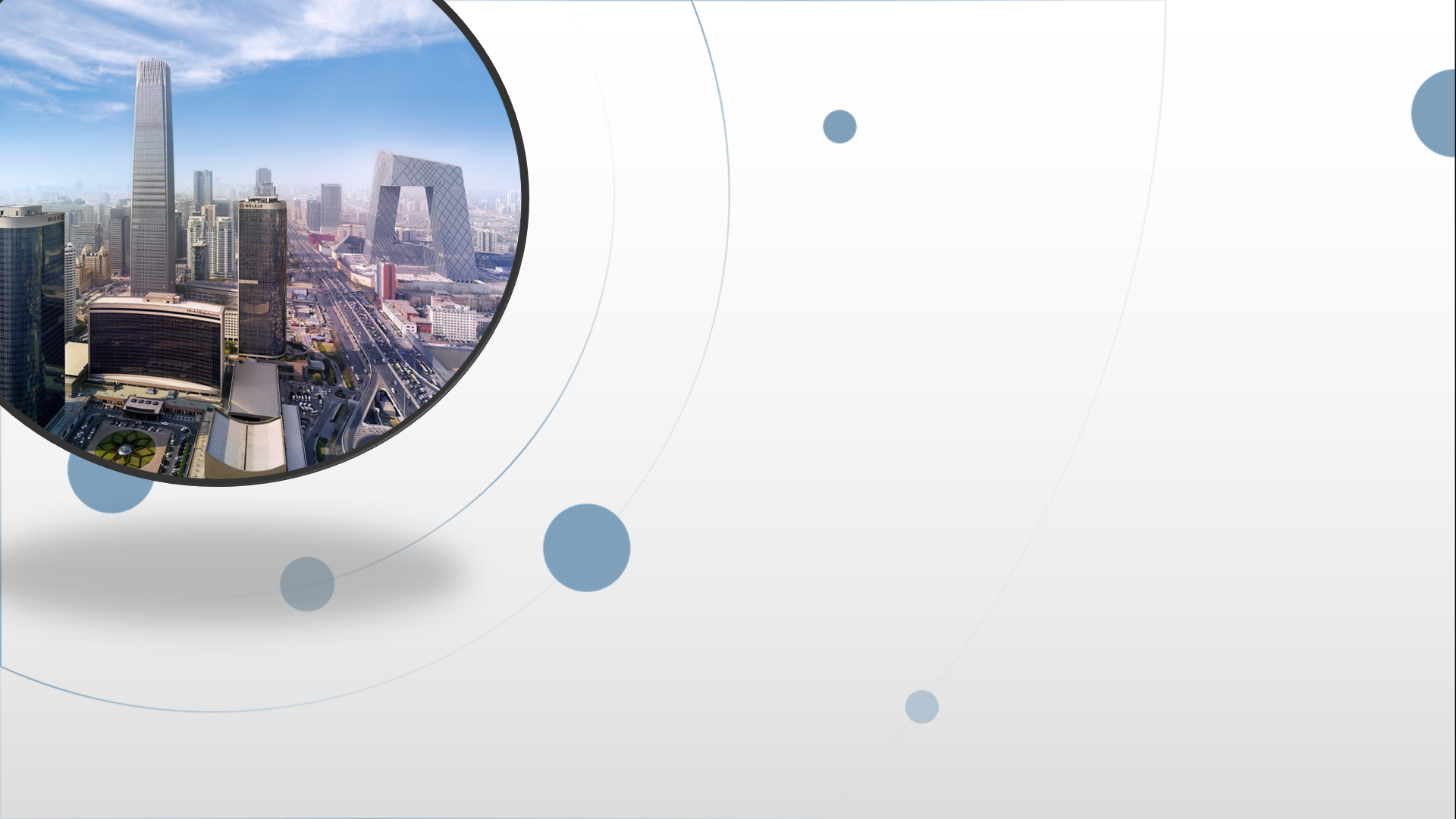 朝阳区线上课堂·高一地理
为大自然拍一张全景照片
北京市朝阳区教研中心   杨利娜
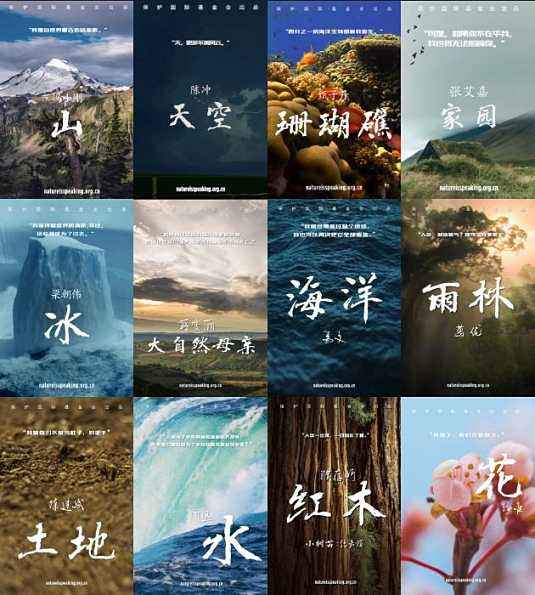 大自然母亲山天空珊瑚礁家园冰海洋雨林土地水红木花
活动
用你自己的方式为《大自然在说话》各小节“演员”画一张全景照片！
（保证每个“演员”的位置正确）
大自然母亲雨林土地水红木花
大自然母亲山天空珊瑚礁家园冰海洋
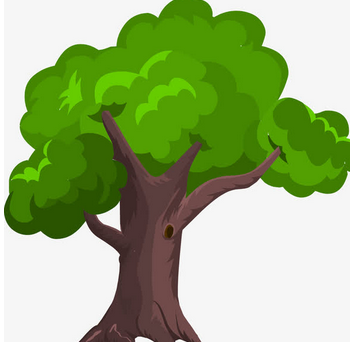 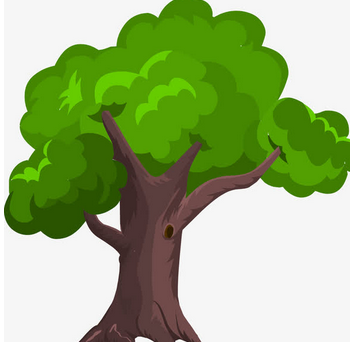 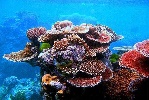 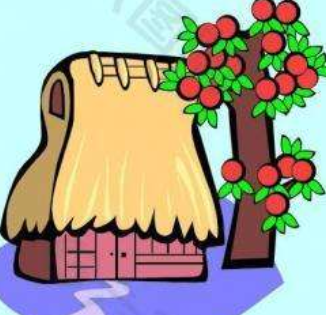 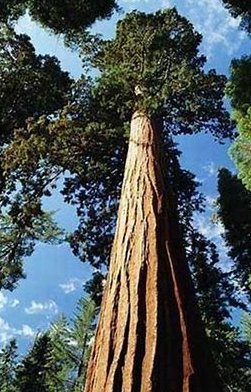 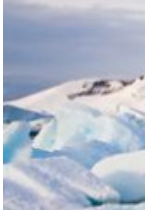 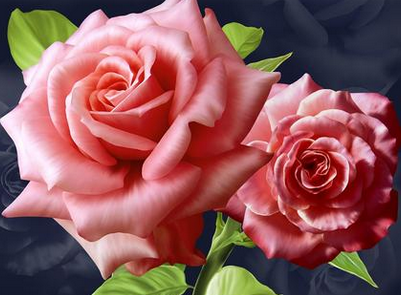 大自然母亲雨林土地水红木花
大自然母亲山天空珊瑚礁家园冰海洋
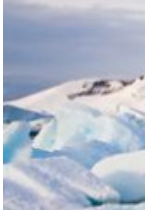 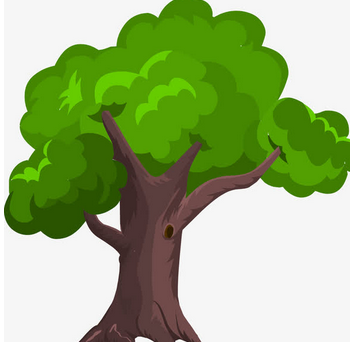 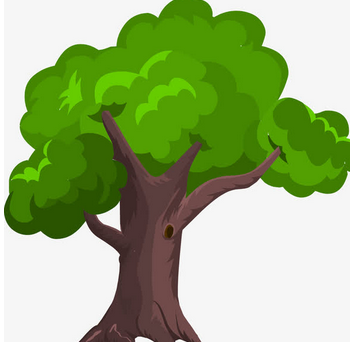 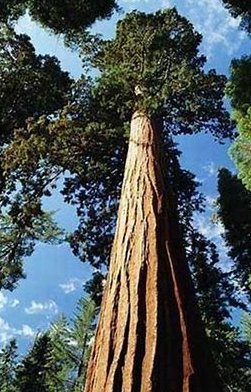 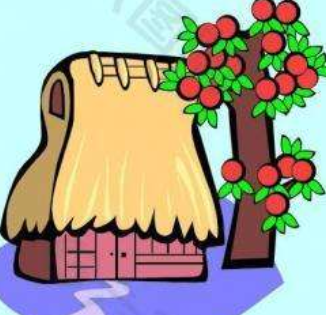 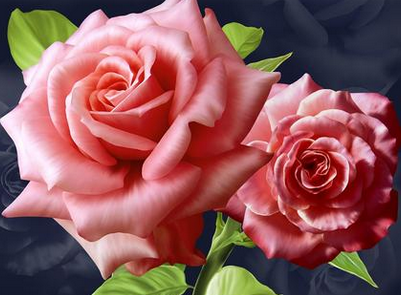 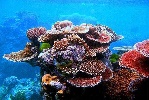 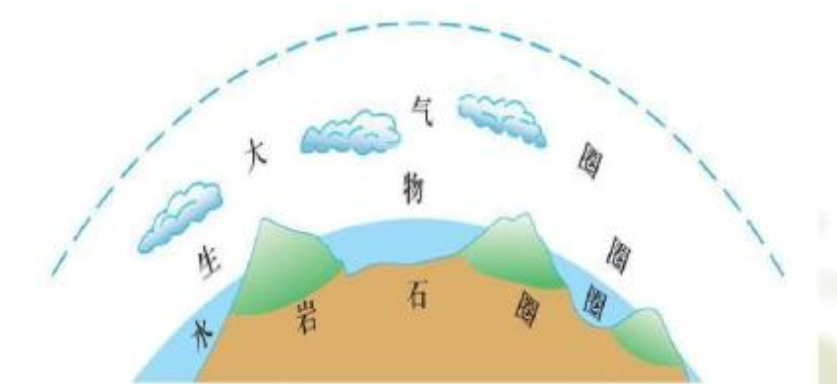 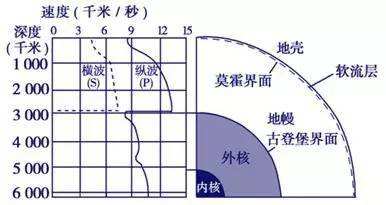 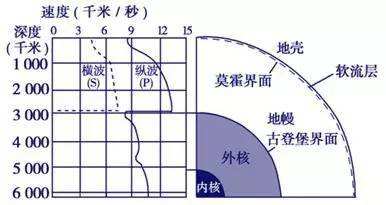 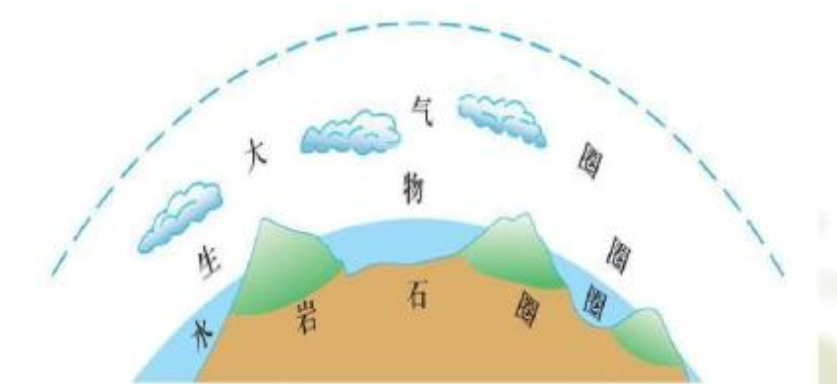 2867km
33km
12km
3000km
3400km
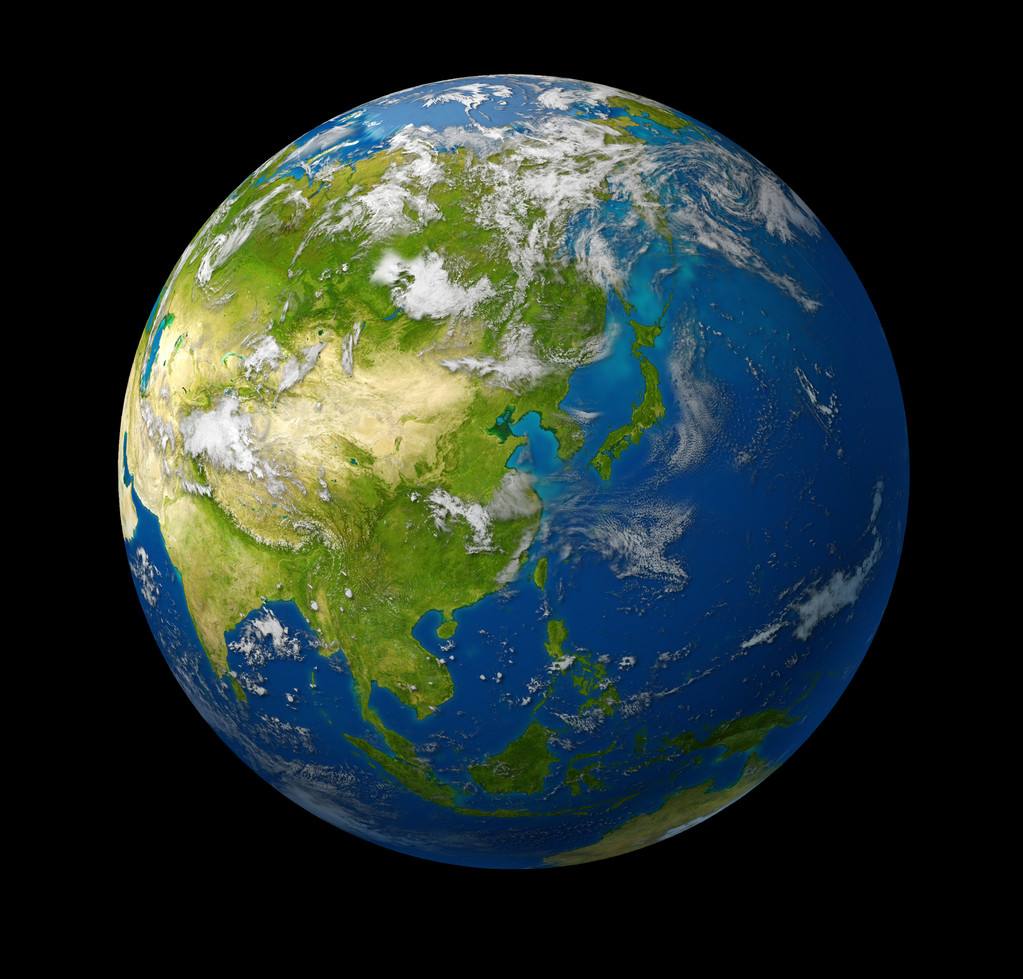 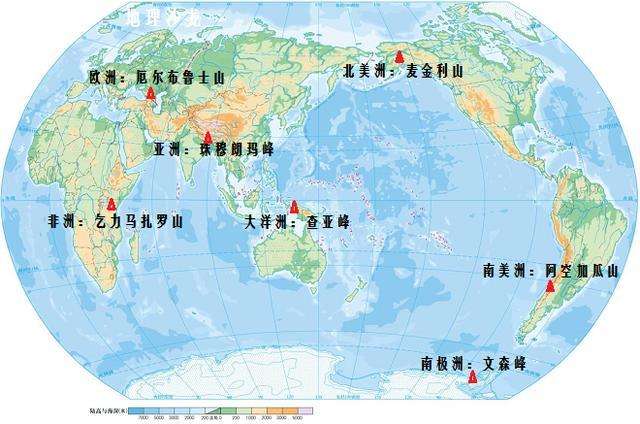 完善《大自然在说话》“演员”全景照片
小结
地球的圈层结构：
内部圈层结构
外部圈层结构
描述地球圈层位置的方法：
在全球尺度确定某一地理事物位置的方法：
梳理地球圈层结构，标明地球各圈层的位置，简要说明各圈层的特点。
选择你喜欢的片段配音。
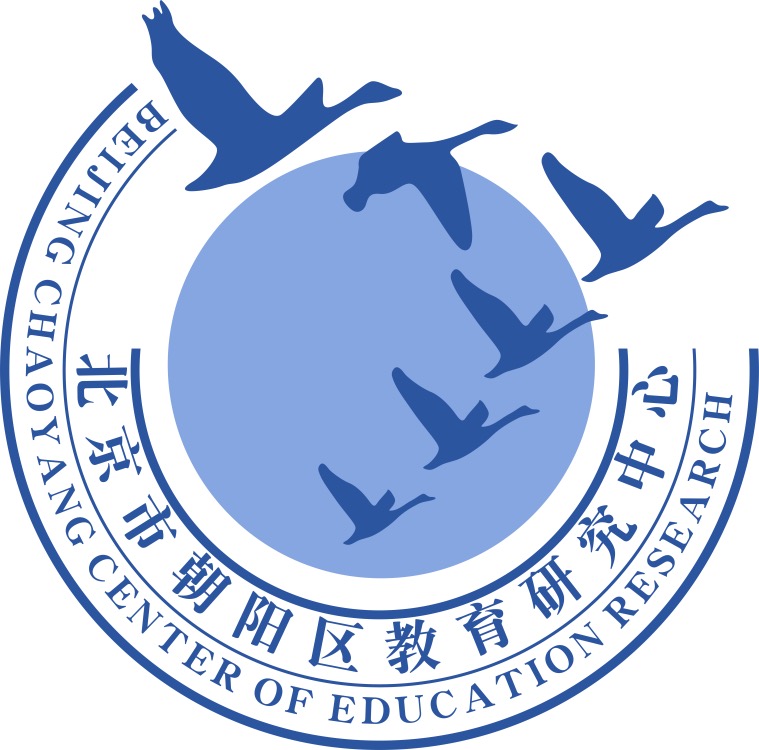 谢谢您的观看
北京市朝阳区教育研究中心  制作
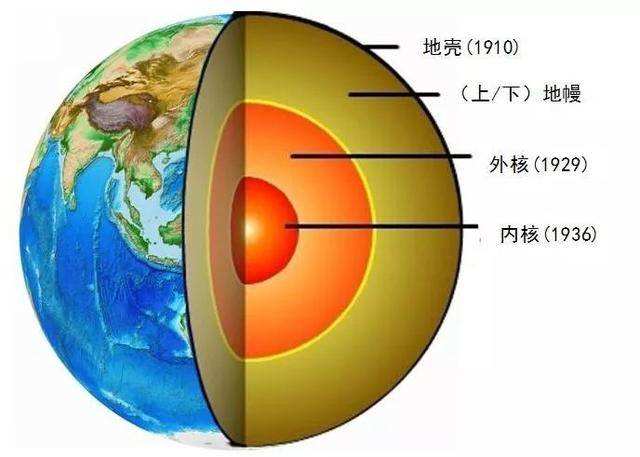 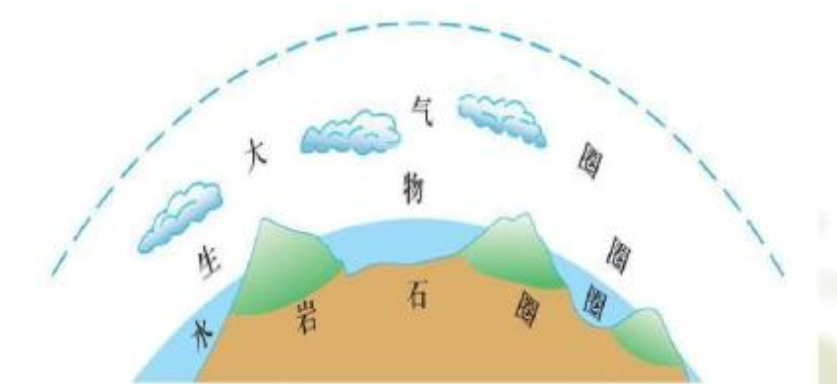